(Otevřená) data kolem nás
Michal Kubáň
[Speaker Notes: Martin]
Příběh z New Yorku
Ben Wellington, statistik a bloger z NY - https://tinyurl.com/BenzNewY
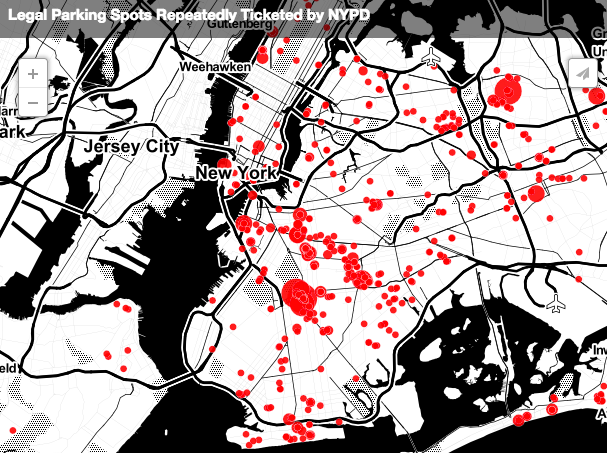 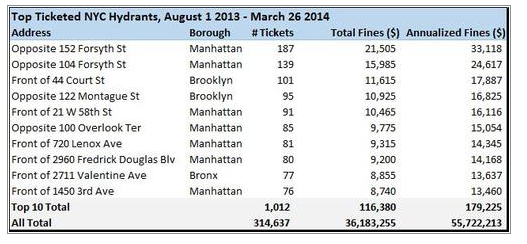 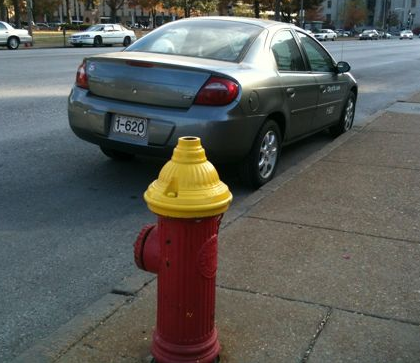 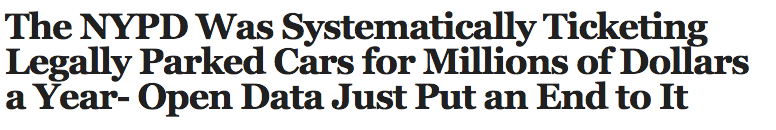 Co jsou otevřená data?
[Speaker Notes: Požadavky na podmínky užití otevřených dat:
Neomezují jejich uživatele ve způsobu použití dat.
Opravňují uživatele k jejich dalšímu šíření.
Při dalším šíření musí mít všichni uživatelé stejná oprávnění s daty nakládat.
Cílem je umožnit šíření dat pro nekomerční i komerční účely.]
Význam otevřených dat a jejich přínosy
4
[Speaker Notes: Posílení důvěryhodnosti 
Zlepšení image instituce]
Co proto děláme?
5
Portál otevřených dat (beta)
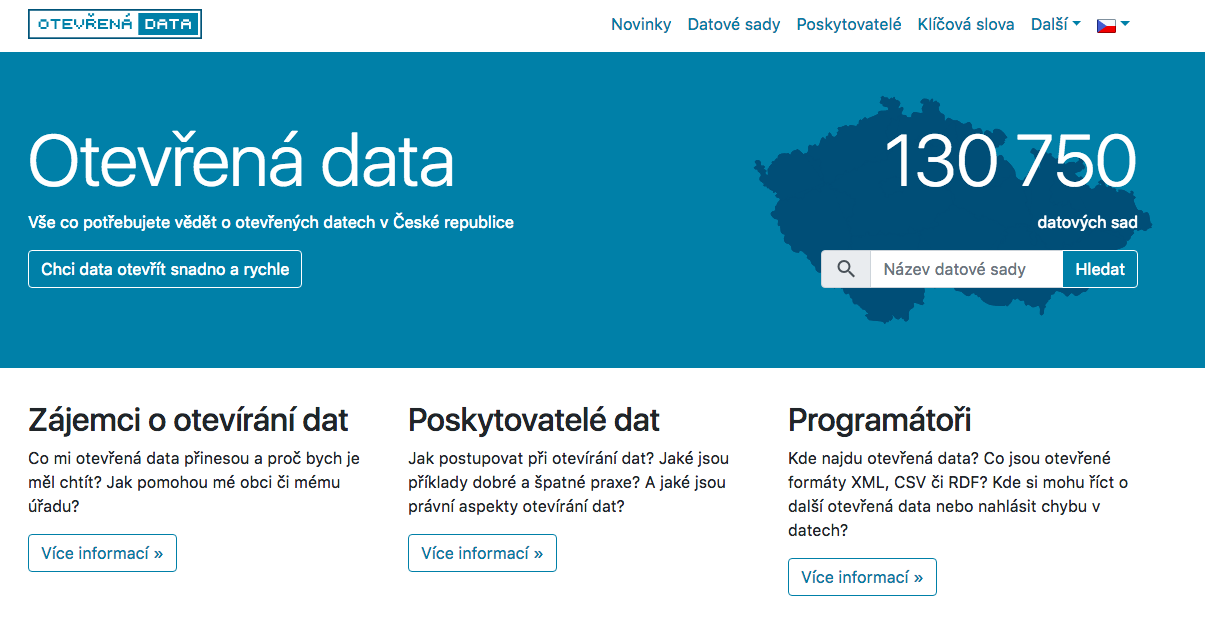 https://data.gov.cz
Komunikace s uživateli
#opendatapivo
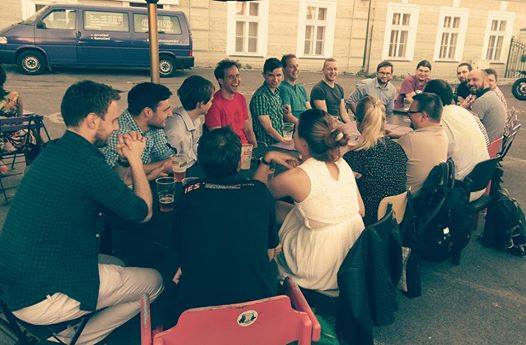 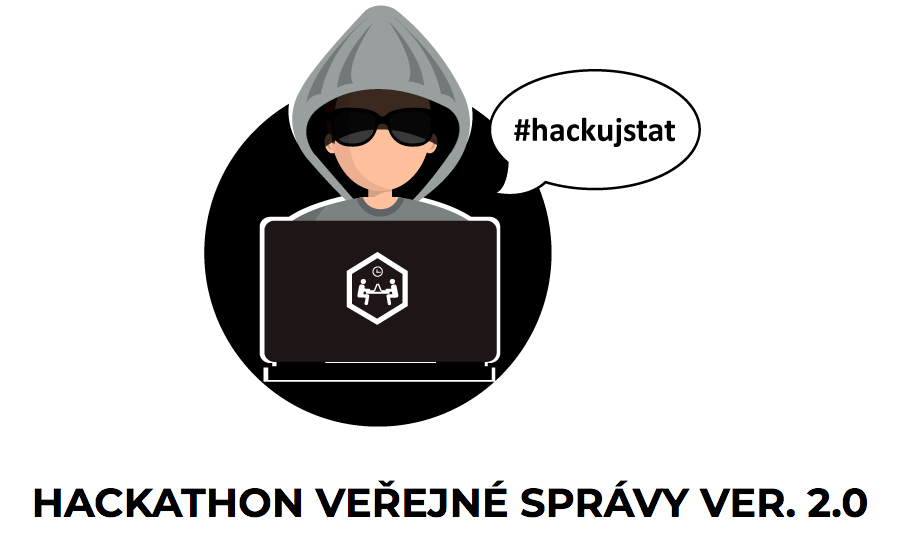 8
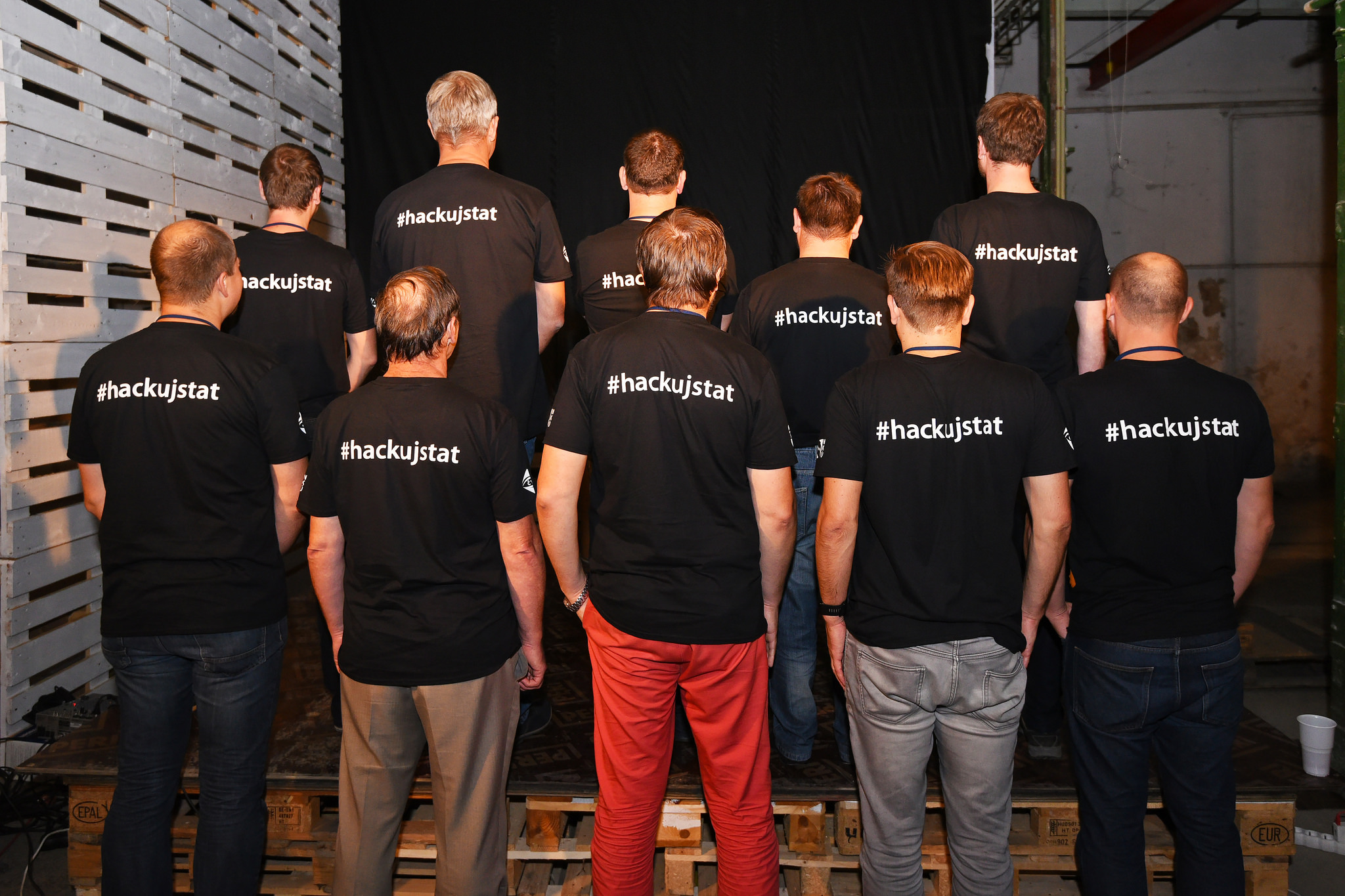 9
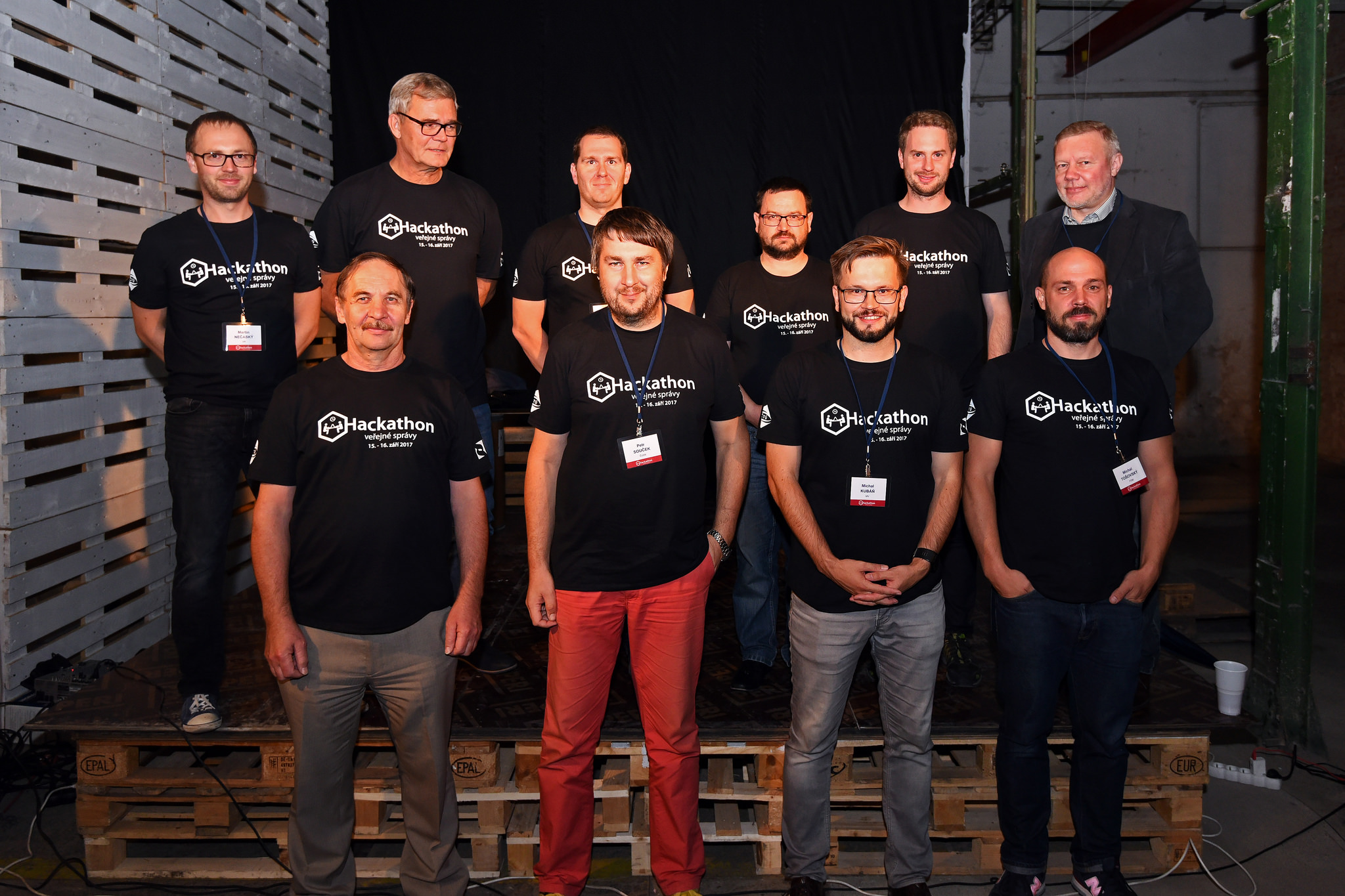 10
A jak to dopadlo?
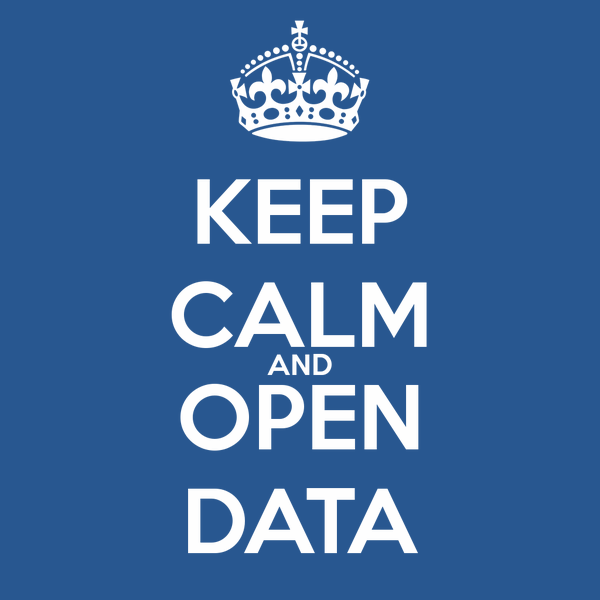 @otevrenadata
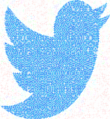